"Формирование лингвистической и коммуникативной компетенции младших школьников при работе с текстовыми упражнениями в начальных классах"
Зуева Т.В., учитель начальных классов МБОУ Гимназия  21
Лингвистическая и коммуникативная компетентность
осуществление учебного сотрудничества;
умение полно и точно выражать свои мысли в соответствии с задачами и условиями коммуникации; 
владение монологической и диалогической формами речи в соответствии с нормами родного языка, современных средств коммуникации
Требования к работе с текстами
а) обеспечение воспитывающе-познавательного характера используемых на уроке текстов; 
б) предъявление учащимся текста в незавершенном виде, без сформулированного к нему задания; 
в) самостоятельное формулирование учащимися задания по восстановлению или составлению текста и работа с ним; 
г) выполнение школьниками дополнительных заданий поискового характера из разных разделов русского языка, составленных на материале написанного текста в нетрадиционной форме
Текстовая заготовка
Незаконченный текст с пропущенными словами, словосочетаниями, предложениями, абзацами
Деформированный текст с переставленными предложениями, частями…
Текст с введёнными в него словами…, которые подлежат исключению
Текст, который следует дополнить определёнными языковыми категориями…
Пример «исходного» материала
Рыбка во льду.
	На бб живёт удивительная рыбка. Четыре нбг в году она плавает в ледяной воде северных озёр. А потом на ь месяцев вмерзает в озёрный лёд. Летом пс тает. Рыбка жи-ши и опять плавает.
Справка: лёд, оживает, месяца, Чукотке, восемь
Примеры нестандартной записи 
справочного материала
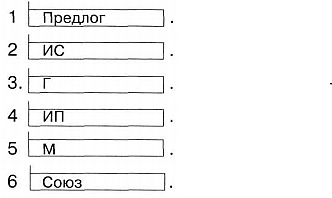 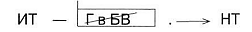 Упражнения на восстановление текста по смыслу
Упражнения на восстановление текста по смыслу
Незаметно подкралась осень.Первыми подняли тревогу ласточки. 
Они почувствовали приближение холодов. Птицы стали собираться в дальнюю дорогу.Потянулись с севера на юг длинные вереницыжуравлей, уток, гусей.
Упражнения на восстановление стихотворного текста по смыслу и рифме
Под крымское солнце 
На (Ч, ч) ёрное море 
Ребята приехали 
С (Б, б) елого моря. 
Приехали  …  
С  …   моря, 
Уехали   …
С (Ч, ч) ёрного моря.
Упражнения на восстановление стихотворного текста по смыслу и рифме
Под крымское солнце 
На Чёрное море 
Ребята приехали 
С Белого моря. 
Приехали  белые  
С  Белого   моря, 
Уехали   чёрные
С Чёрного моря.
Упражнения на восстановление стихотворного текста по смыслу и рифме
Замер лес в прозрачной дымке 
Дружно лопаются почки 
На деревьях тают льдинки 
Распускаются листочки 
С веток капает капель 
На траве роса дрожит 
И слышна синицы трель 
Лось за радугой бежит 
И слышна синицы трель.
Упражнения на восстановление стихотворного текста по смыслу и рифме
Март 
Замер лес в прозрачной дымке, 
На деревьях тают льдинки, 
С веток капает капель,
 И слышна синицы трель.
МайДружно лопаются почки, 
Распускаются листочки, 
На траве роса дрожит, 
Лось за радугой бежит.
Упражнения на восстановление в тексте слов одной и той же части речи с использованием справочного материала
Упражнения на восстановление в тексте слов одной и той же части речи с использованием справочного материала
Бабочек недаром называют живыми цветами.
Их яркие крылья покрыты чешуйками, которые образуют чудесные узоры.
Бабочка-адмирал получила своё название от рисунка на крыльях.
Её легко узнать по чёрной окраске крылышек с красными полосами и белыми пятнами.
В старину адмиралы носили через плечо красную шёлковую ленту.
За сходство полос на крыльях с адмиральской лентой бабочка и получила своё название.
Упражнения на восстановление текста по количеству орфограмм
Упражнения на восстановление текста по количеству орфограмм
Муравьи общаются друг с другом с помощью запахов.
Особые органы на теле муравья выделяют пахучие вещества.
Найдя пищу, муравей на обратном пути метит дорогу следовым запахом.
По нему другие муравьи находят эту же еду.
Работа с частью текста